Mediating in the Context of Broken TrustCathy Fromme, TrustworksGreg Abell, Sound Options Mediation GroupSeptember 12, 20172:30 pm – 3:45 pm ET (11:30-12:45 PT)Note: The presentation is currently available on the CADRE website http://www.cadreworks.org/events/mediating-context-broken-trust
Technical Stuff:
Please enter any questions or technical difficulties into the questions box.

Thank you, in advance, for taking the time to respond to the brief survey at the end of the webinar!
1
Mediating in the Context of Broken TrustCADRESeptember 12, 2017
Cathy Fromme, Ed.D
Trustworks

Greg Abell, Principal
Sound Options Group, LLC
Objectives for the session…
3
Initiate an awareness of the four major types of trust and how they relate to conflict engagement
Initiate an awareness of six attributes that operationalize the four types of trust
When at the effect of broken trust, recognize potential entry points for a mediator to explore a new narrative in service of rebuilding trust
“To the man who only has a hammer in the tool kit, every problem looks like a nail.”-Abraham Maslow
4
“To the man who only has a hammer in the tool kit, every problem looks like a nail.”
-Abraham Maslow
5
Social Capital:  What is it?
And the inclinations (from these networks) to do things for each other (“norms of reciprocity”).
Social networks (who people know). 
	…networks, norms and social trust that facilitate coordination and cooperation for mutual benefit.

-Robert Putnam Bowling Alone:  
Declining  Social Capital Journal of Democracy 6:1
Putnam (1993) suggests that,
6
“Social trust [social capital] in complex modern settings can arise from two related sources – norms of reciprocity and networks of civic engagement.” (p. 171)
Making Democracy Work 
“… a situation of interdependent action for mutual benefit.”
7
Putnam has shown…
that when citizens trust each other less and become less engaged in society, a country loses an asset – social capital- that is essential  to collective  problem-solving.

-Robert Putnam (1993)
Making Democracy Work:  Civic Traditions in Modern Italy
8
What we know…
There is a correlation between the quality of the
relationships between the adults in the system and
outcomes of that system… 

	(Cohen & Prusak, 2001; Fukuyama, 1992; Kramer, 1996; Putnam,1993)
Interdisciplinary Trust Typology
9
GENERALIZED/
SOCIAL
INSTITUTIONAL/
SYSTEM
PARTICULARIZED
FIDUCIARYALTRUISTIC
DISPOSITIONAL
Work in progress. 
Please do not disseminate without permission of the author.
 cfromme
Interdisciplinary Trust Typology
10
GENERALIZED/
SOCIAL
INSTITUTIONAL/
SYSTEM
PARTICULARIZED
FIDUCIARYALTRUISTIC
DISPOSITIONAL
Work in progress. 
Please do not disseminate without permission of the author.
 cfromme
Interdisciplinary Trust Typology
11
GENERALIZED/
SOCIAL
INSTITUTIONAL/
SYSTEM
PARTICULARIZED
FIDUCIARYALTRUISTIC
DISPOSITIONAL
Work in progress. 
Please do not disseminate without permission of the author.
 cfromme
Interdisciplinary Trust Typology
12
GENERALIZED/
SOCIAL
INSTITUTIONAL/
SYSTEM
PARTICULARIZED
FIDUCIARYALTRUISTIC
DISPOSITIONAL
Work in progress. 
Please do not disseminate without permission of the author.
 cfromme
Interdisciplinary Trust Typology
13
GENERALIZED/
SOCIAL
INSTITUTIONAL/
SYSTEM
PARTICULARIZED
FIDUCIARYALTRUISTIC
DISPOSITIONAL
Work in progress. 
Please do not disseminate without permission of the author.
 cfromme
14
What About Trust?
It is highly contextual (situational)…
Multifaceted…many elements
Dynamic…can change over the course of a relationship…(You can lose all your chips in one hand…)
15
What About Trust?
Relationship based
Beliefs or expectations that – individuals will act in certain ways.
Each party maintains an understanding of his or her own role(s) and obligations; 
Each party holds expectations about the obligations of the other party, and;
Involves some risk and vulnerability…
[Speaker Notes: Relationship based – ‘BELIEFS MUST BE SHARED BY THE PARTIES (Gambetta in Knoght p. 357) Not just about me trusting you – you have to trust me as well…]
The conversation is the relationship.
16
The conversation is the relationship.
Trust is embedded in relationships, and the referent of trust influences the meaning. 

W.K. Hoy & Tschannen-Moran (2003)
The Conceptualization and Measurement of Faculty Trust in Schools
17
Attributes in support of Trust and Social Capital . . .
Benevolence and Caring
Honesty / Integrity
Openness
Mindfulness
Reliability / Predictability
Competence
18
Benevolence/Caring
Extending good will
Having positive intentions
Guarding confidential information
Confidence that one’s well being will be protected by the trusted party
Are we willing to go beyond our formal roles and responsibilities if needed – to go the extra mile?
19
Honesty/Integrity
Having integrity or walking your talk
Telling the truth, keeping our word
Keeping promises/honoring agreements
Being authentic, being real, being true to oneself
Accepting responsibility
Avoiding manipulation
Can we trust each other to put the interests of others first, especially when tougher decisions have to be made?
“Demands that a moral-ethical perspective guides one’s work.”
20
Openness
Engaging in open communication
Do we genuinely talk and listen to each other?
Sharing important information: also, the extent to which there is no withholding of information from others.
Sharing decision making
Sharing power
21
Mindfulness
Self Awareness/Self Reflection
Transparent
In alignment with one’s values
Exercises choice
22
Reliability
Being consistent
Being dependable
Demonstrating commitment
Having dedication
Being diligent
The extent to which one can count on another person or group…
23
Competence (in core role responsibilities)
The ability to perform a task as expected, according to appropriate standards.
Ability and skill (i.e. people skills - problem solving, conflict resolution and technical skills - instruction and content knowledge etc.) 
Results oriented – “getting the job done”
Being flexible
Do we believe in each other’s ability and willingness to fulfill our responsibilities effectively?
Real change begins with the simple act of people talking about what they care about.”
“Real change begins with the simple act of people talking about what they care about.”
Margret J. Wheatley 
Turning to One Another
2002, p.22
25
So now what? Deconstructing the Story
Applying a Narrative Approach
Externalizing the Problem
Mapping the effect of the problem.  Make a choice.
Introducing resolution components
Moving toward a resolution story
Identify action, small steps.  Constructing a story characterized by trust and social capital.
Proceed Independent of Trust, but be Trustworthy
26
Questions for engaging the conversation . . .
As you consider the different types of trust, what type of trust is evident in this relationship?
As you consider the different types of trust, where are you experiencing a breakdown in trust?  How is this breakdown in trust manifesting itself?
What is the cost of the current situation?  What is not possible?
Describe a time when you experienced trust in this context? What changed?
27
Questions for engaging the conversation . . .
When you envision a relationship in which trust is evident, what would you assume would be different?  How would trust be manifesting itself?
What attributes of trust might you develop so as to rebuild trust and social capital?
What commitments might you make to align individually and collectively with these attributes?  Be specific.
Being honest and walking with integrity means that we confront the challenges before us...
28
Confrontation does not have to be adversarial. It merely means that we are going to “face this issue together instead of putting our heads in the sand and ignoring it.”

 It’s, “You and I versus the problem.”  						(Cloud, 2006 pp. 191 & 193)
29
Relationships Within the School HouseRoland S. Barth
“One incontrovertible finding emerges from my career spent working in and around schools:  The nature of relationships among the adults within a school has a greater influence on the character and quality of that school and on student accomplishments than anything else.”
30
Laurence Gonzales quote
Not being lost is not a matter of getting back 
to where you started from;
It is a decision not to be lost wherever you happen to find yourself.
It’s simply saying, “I’m not lost, I’m right here.”
                                                                                                       
                                                                                                         -Laurence Gonzales
Thank you for joining us!Please take a few minutes to respond to this brief survey about your experience:Webinar Survey  https://www.surveymonkey.com/r/BrokenTrust
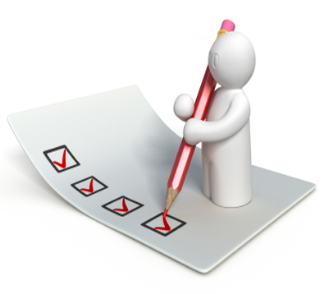 31